Mental Health Awareness
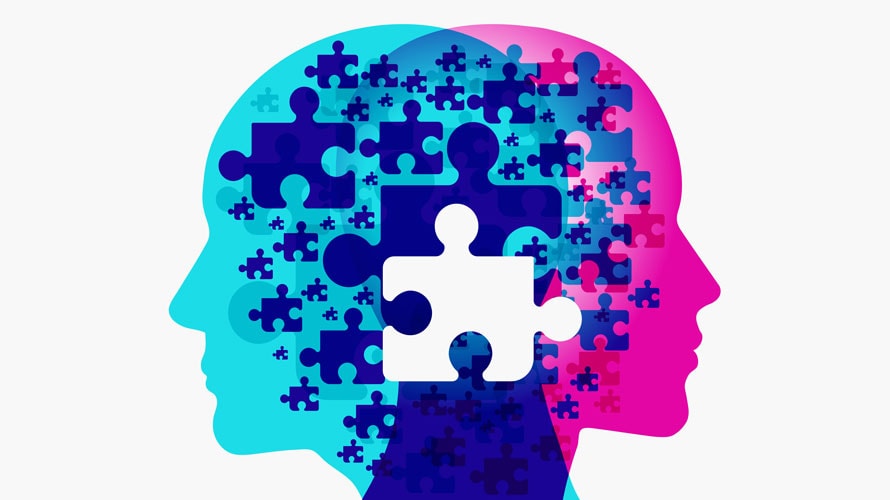 Created by: Rebecca Eugene Carly Henriquez Sean Blair
Danielle Romanow
Course: 
CMDA320_08 Transmedia Project
Professor: 
Dr. Conley
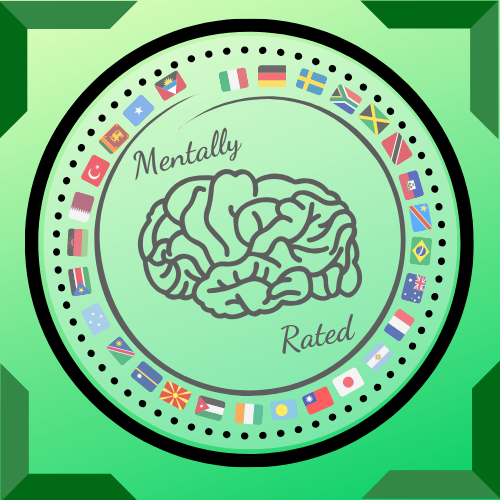 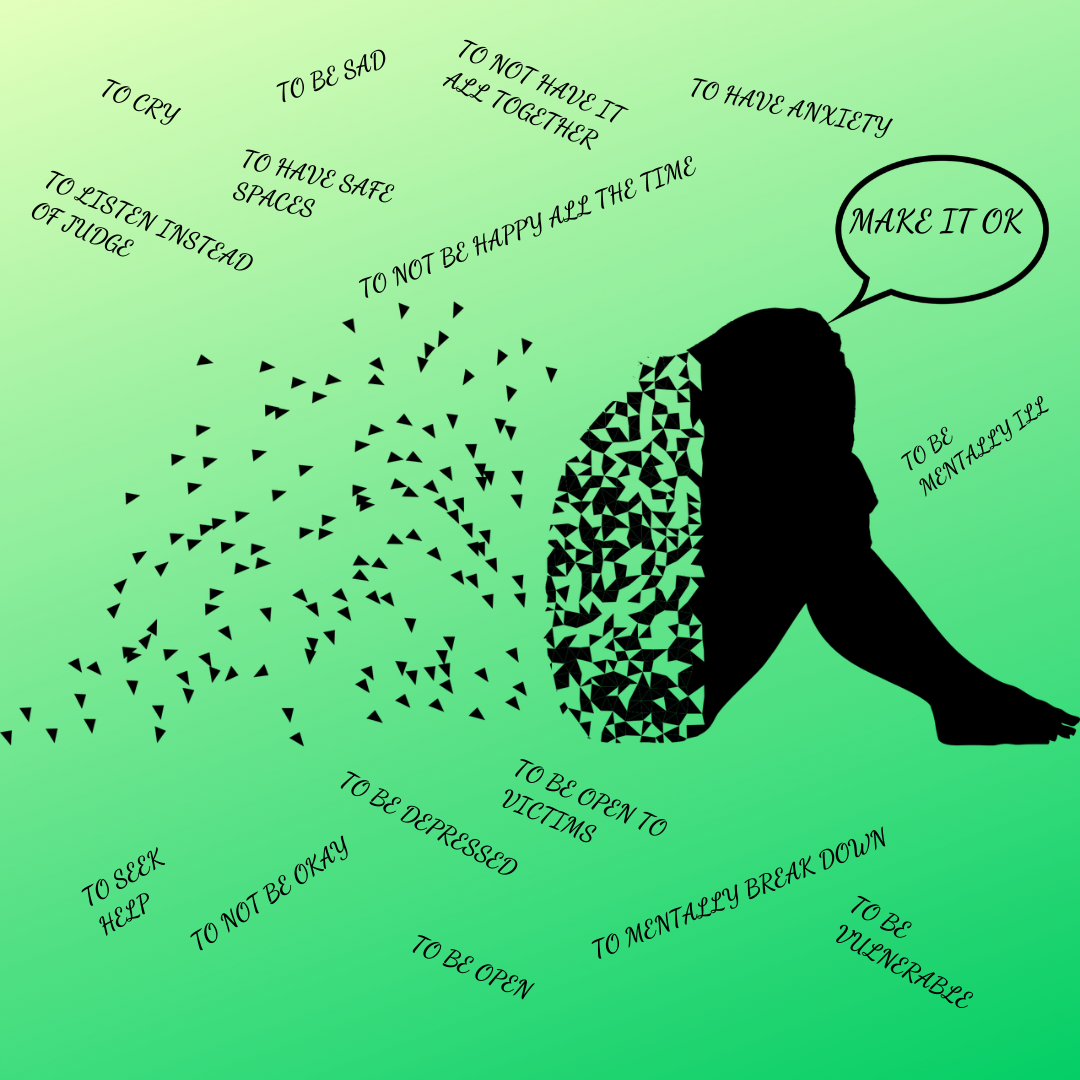 Why Address Mental Health?
We want to normalize the realities of mental health. In a lot of cultures, it’s frowned upon to express your emotions and talk about your feelings. By normalizing the conversation we want to make Mental Illness a social norm.
Show people that you’re not alone because everyone is going through something
LET’S MAKE IT OK BECAUSE IT IS
Cultural Aspect
Specific cultures take the concerns of mental health differently especially when it comes to: 
Race 
Gender 
Ethnicity 
Emotional damage
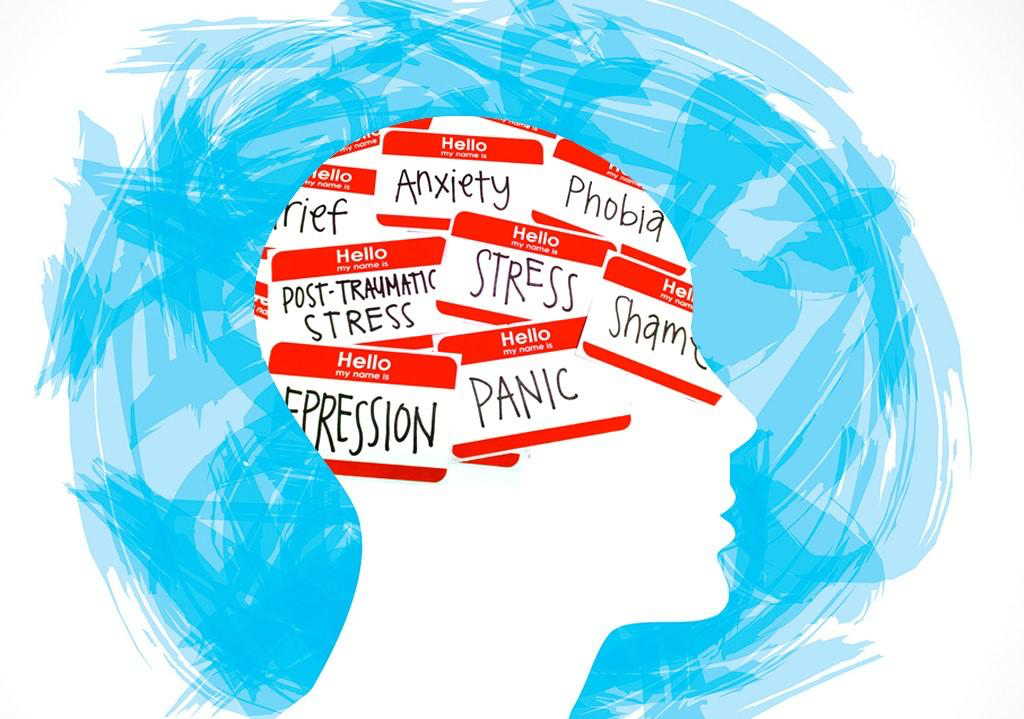 Mood Disorders: depression or bipolar disorder)
Anxiety disorder 
Personality disorder 
Psychotic disorder (schizophrenia) 
Eating disorder 
trauma -related disorders (post-traumatic stress disorder)
Substance abuse disorders 
ADD/ADHD
Common Types of Mental Disorders
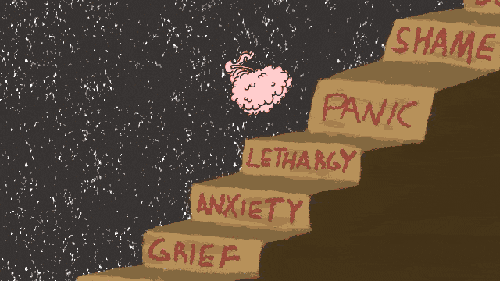 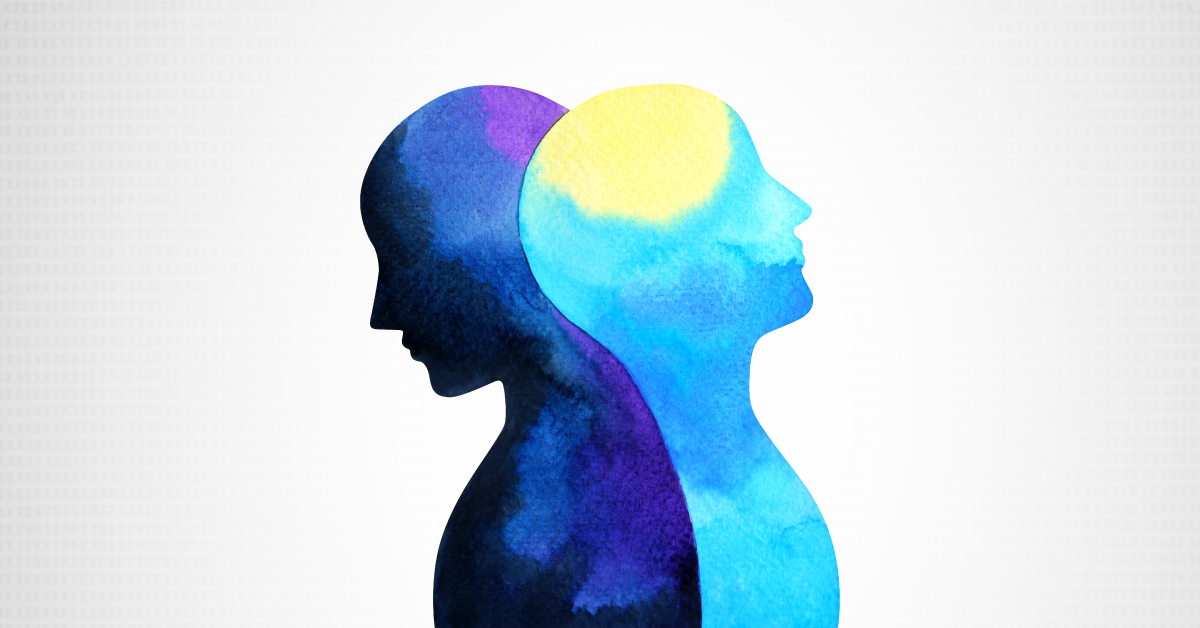 Digital Magazine Link
https://henriquezcarly.wixsite.com/mentallyrated
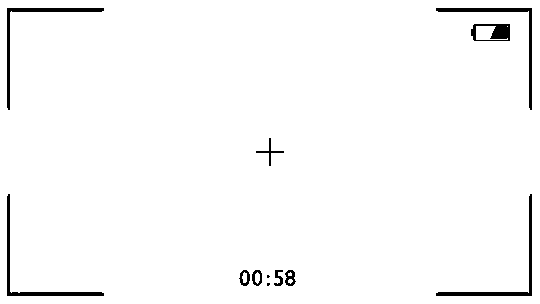 Feature Video
Our videos will focus on mental health from a cultural perspective this will consist of: 
2 Narrative videos that describe the effects of Mental Health
Various cultural clubs 
Caribbean Student Organization - Caribso
Muslim Student Association - MSA
Latin American Student Organization -  LASO
Haitian Student Association - HSA
Black Student Union - BSU
LadiesFirst 
An expert from C.A.P.S will explain how they help students of different cultural backgrounds deal with Mental Health
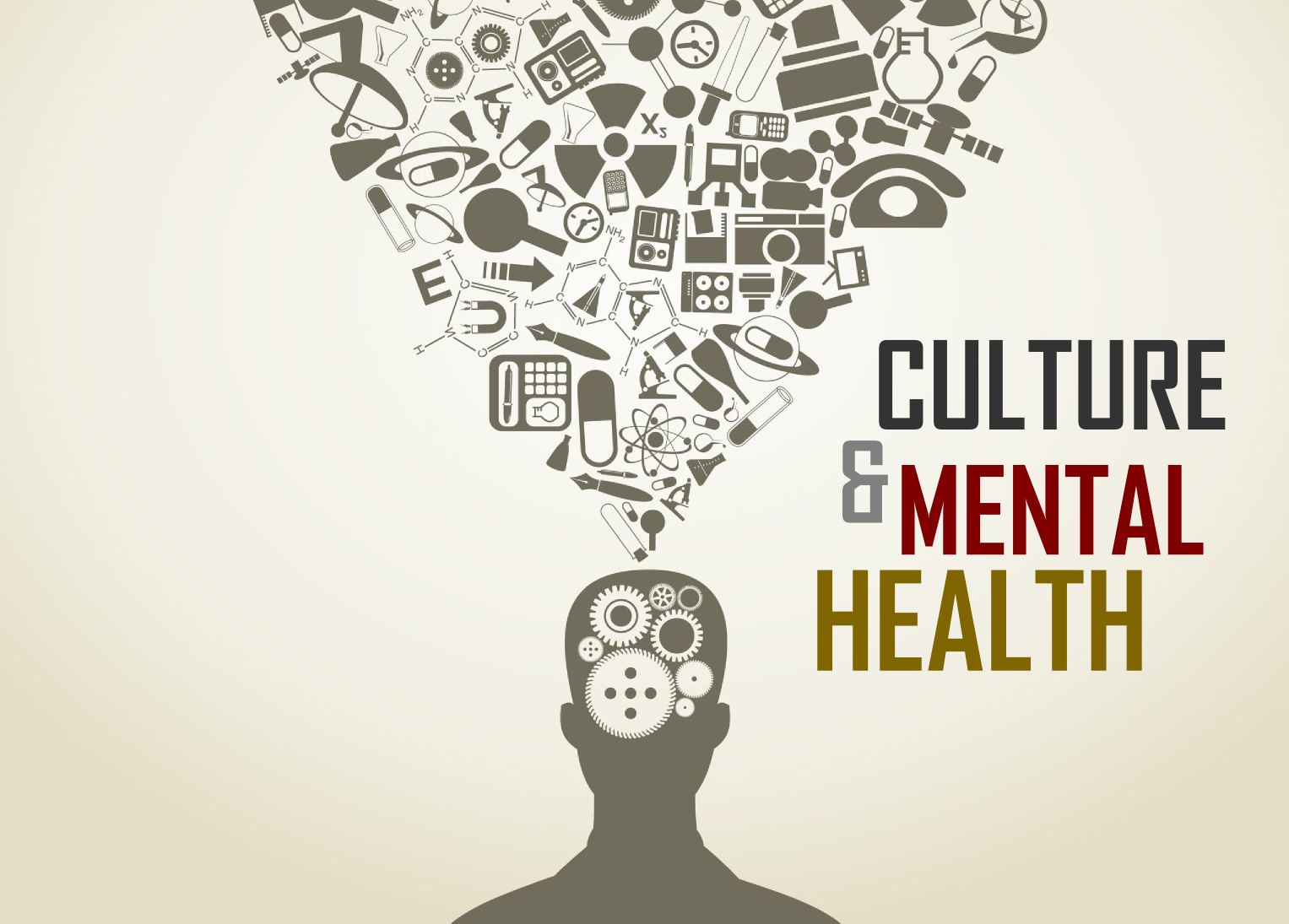 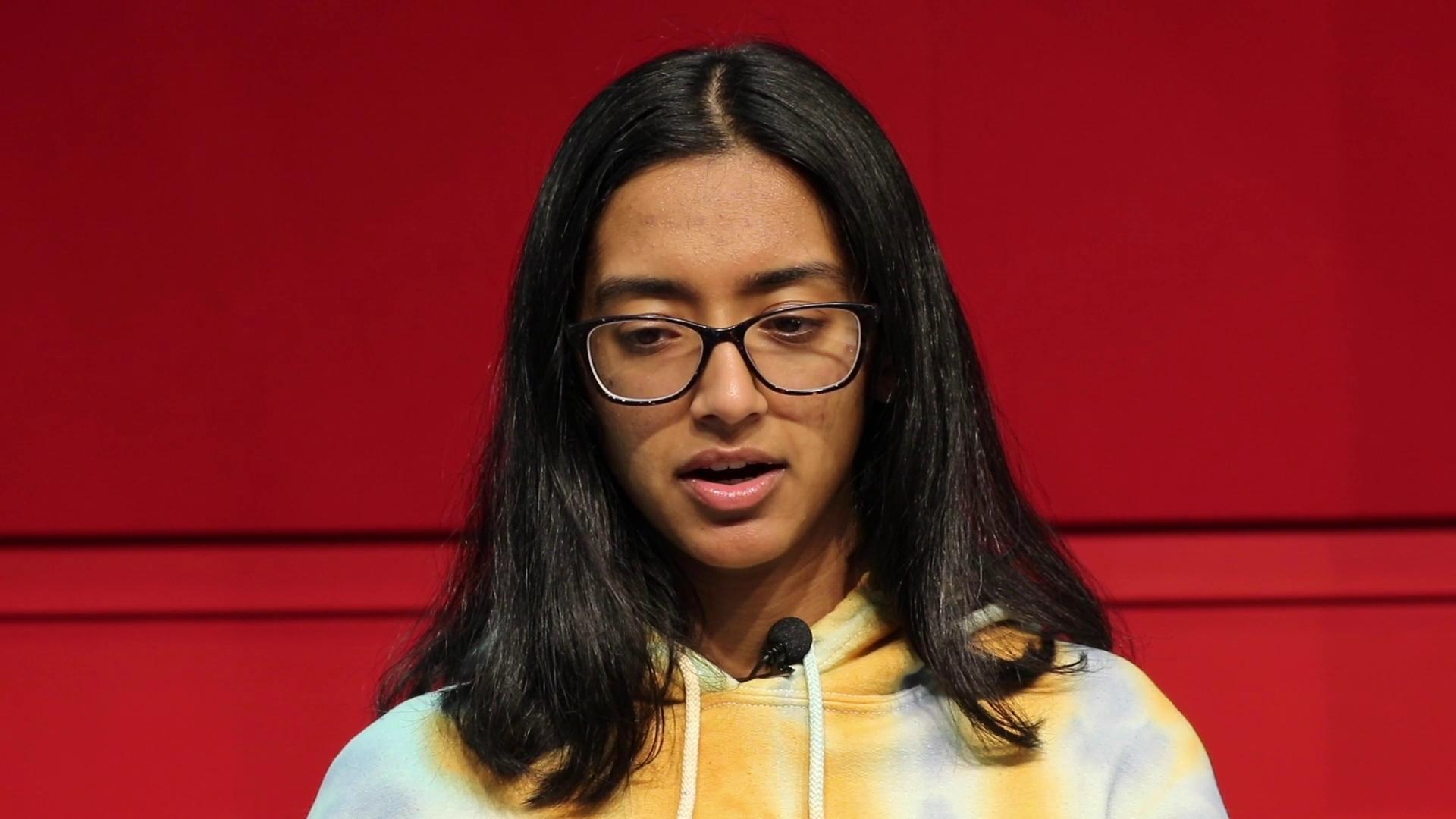 Narrative Video #1
Sunah Choudhry - Mental Health documentary
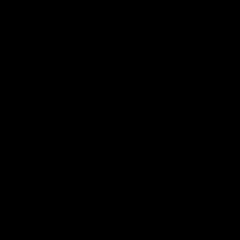 Narrative Video #3 
Student Organizations
Mental Health Colloquium
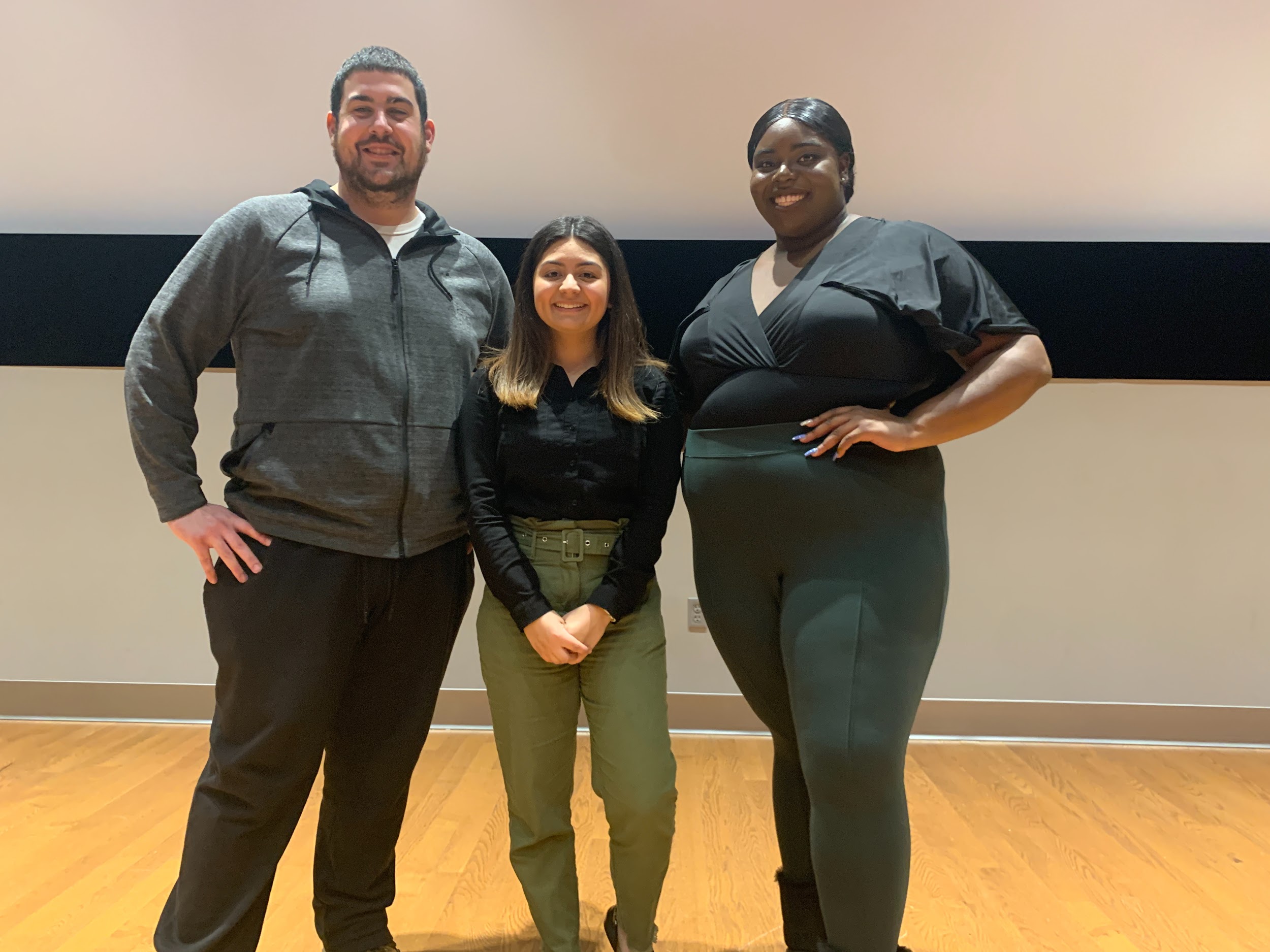 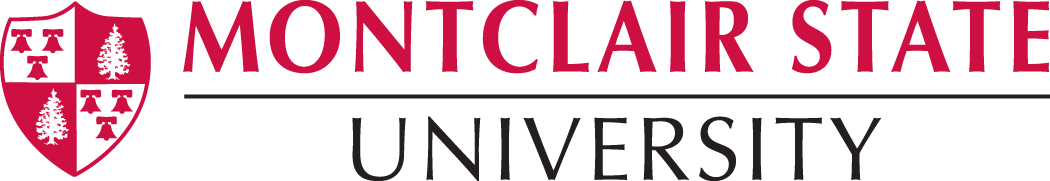 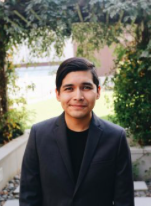 Kenny Gonzales
Ph.D Student, Clinical       Psychology
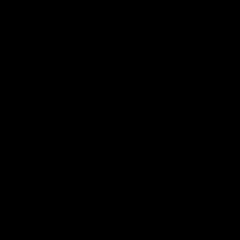 Sudha Wadhwani
C.A.P.S. Video
MSU Resources
A Helping Hand
C.A.P.S
Russ Hall, Side Entrance
Monday through Thursday 9 AM – 5 PM
Friday 8:30 AM – 4:30 PM
Recovery Room
Tuesdays from 3-4:30 p.m. at the Drop-In Center
Let’s Talk 
Monday 1-2:30 PM Sprague Library, Room 202
Monday 3:30-5 PM Dickson Hall, Room 344
Tuesday 11 AM – 12:30 PM Morehead Hall, Room 218
Tuesday 3-4:30 PM Student Center, Room 104M (CSI)
Wednesday 10:30 AM – 12 PM Student Center, Room 423 
Wednesday 3-4:30 PM Blanton Hall 1002
Thursday 1-2:30 PM CELS Room 328
Thursday 3:30-5 PM Webster Hall, Room 100
Friday 1-2:30 PM Freeman Annex, Room 140
Tao
Guided therapy for stress, anxiety, depression, and other concerns
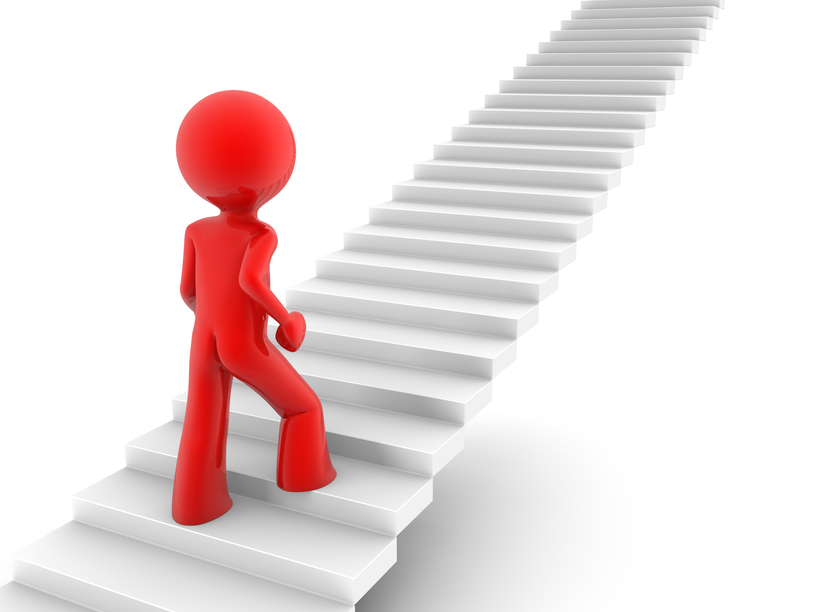 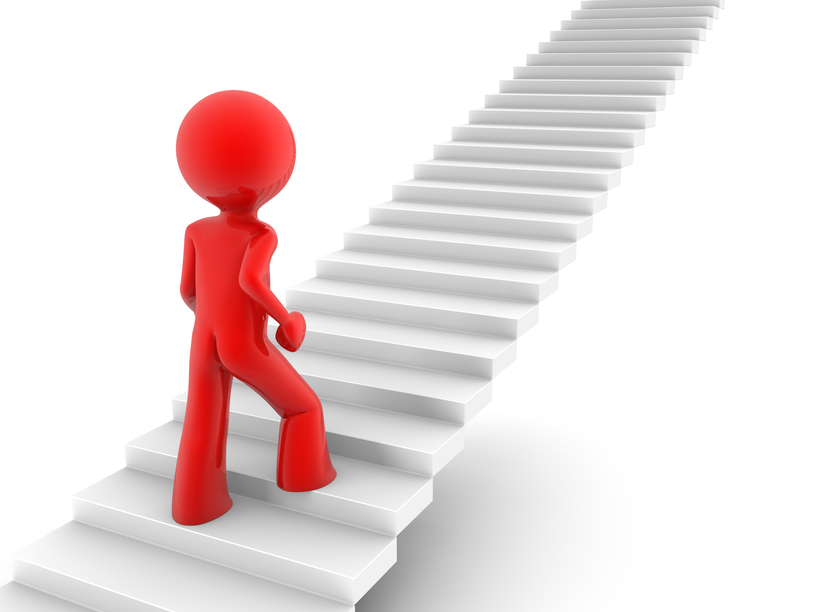